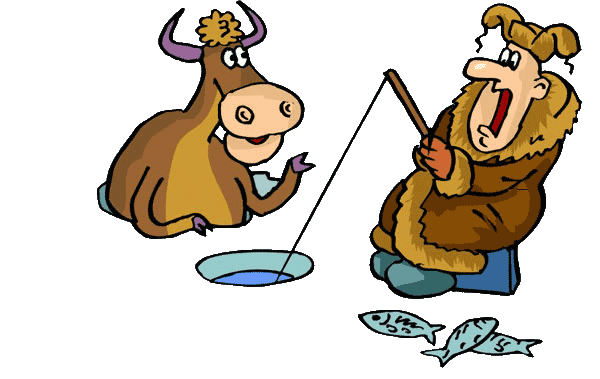 Зоофобии
Фобия (phobia; греч. phobos страх, боязнь; син. страх навязчивый) - это навязчивое состояние в виде непреодолимой боязни некоторых предметов, движений, действий, поступков, ситуаций; содержанием фобии может быть любое явление обыденной жизни.
www.zooclub.ru
[Speaker Notes: http://zooclub.ru/zanim/19.shtml]
Каждый десятый человек в мире страдает различными фобиями. Это заболевание затрагивает людей из разных слоев общества, рас и полов (хотя чаще болеют женщины). 

Существует три основных вида фобий: 
- агорафобия - боязнь открытых пространств (площадей, широких улиц),
- антропофобия - страх встречи новых людей, больших скоплений народа и боязнь выступать перед публикой,
- элементарная фобия - фобия, ограниченная отдельным конкретным предметом или явлением, например, боязнь полета, высоты, крови, грозы, собак, мышей и пауков.
[Speaker Notes: http://zooclub.ru/zanim/19.shtml]
Фобии могут быть переняты от другого человека. Например, ребенок видит, как его мать кричит при виде мыши и начинает связывать мышь с опасностью.

Несчастный случай может также послужить началом фобии. Например, ребенка укусила крупная собака, или боязнь войти в воду, появившаяся после просмотра фильма "Челюсти".
[Speaker Notes: http://zooclub.ru/zanim/19.shtml]
Биологические инстинкты также частично виноваты в наших страхах, поскольку первобытные люди избегали некоторых видов животных, которых боится и современный человек, например, ядовитые змеи и лягушки, тарантулы, волки и т.п. 

Ниже приводится список известных фобий, связанных с животными:
[Speaker Notes: http://zooclub.ru/zanim/19.shtml]
Авиафобия - боязнь птиц

Агризоофобия - боязнь диких животных

Аилурофобия (ailurophobia; греч. ailuros кошка + фобия) - боязнь кошек

Аклюрофобия - боязнь кошек, котов 

Алекторофобия - боязнь кур, цыплят
[Speaker Notes: http://zooclub.ru/zanim/19.shtml]
Апифобия (apiphobia; лат. apis пчела + фобия) - боязнь пчел и ос

Арахнефобия - боязнь пауков 

Арахнофобия (arachnophobia; арахно- + фобия) - боязнь пауков

Бактериофобия (bacteriophobia; бактерия + фобия) - боязнь заражения микробами
[Speaker Notes: http://zooclub.ru/zanim/19.shtml]
Бактрахофобия - боязнь рептилий, пресмыкающихся

Бациллофобия - боязнь заражения микробами

Бленнофобия - боязнь слизи 

Буфонофобия - боязнь жаб
[Speaker Notes: http://zooclub.ru/zanim/19.shtml]
Верминофобия - боязнь бактерий, микробов, заразиться, червей, заразных насекомых 
Галеофобия - боязнь кошек, котов 
Гатофобия - боязнь кошек, котов 
Гельминтофобия (helminthophobia; гельминты + фобия) - боязнь заражения гельминтами
[Speaker Notes: http://zooclub.ru/zanim/19.shtml]
Герпетофобия - боязнь рептилий, пресмыкающихся, змей 
Гиппофобия - боязнь лошадей 
Дорафобия (doraphobia; греч. dora кожа, шкура + фобия) - боязнь обрасти волосами после прикосновения к шкуре животного, меха или кожи животных
Земмифобия - боязнь крыс
[Speaker Notes: http://zooclub.ru/zanim/19.shtml]
Зоофибия - боязнь животных, чаще определенного вида.
Изоптерофобия - боязнь насекомых, поедающих древесину, термитов 
Инсектофобия - боязнь насекомых 
Ихтиофобия - боязнь рыб
[Speaker Notes: http://zooclub.ru/zanim/19.shtml]
Кинофобия (kynophobia; кино- + фобия) - боязнь собак, укуса бешеной собаки
Книдофобия - боязнь жалящих насекомых, укусов
Лютрафобия - боязнь выдр 
Мелиссофобия - боязнь пчел и ос
[Speaker Notes: http://zooclub.ru/zanim/19.shtml]
Мирмекофобия - боязнь муравьев 
Моттефобия - боязнь моли 
Мусофобия - боязнь мышей
Орнитофобия - боязнь птиц
[Speaker Notes: http://zooclub.ru/zanim/19.shtml]
Остраконофобия - боязнь моллюсков 
Офидиофобия - боязнь змей 
Офиофобия - боязнь змей
Паразитофобия (parasitophobia; паразит + фобия) - боязнь насекомых-паразитов (клопов, блох, вшей)
[Speaker Notes: http://zooclub.ru/zanim/19.shtml]
Педикулофобия (pediculophobia; лат. pediculus вошь + фобия) - боязнь вшивости
Птеранофобия - боязнь птичьих перьев
Ранидафобия - боязнь лягушек 
Селахофобия - боязнь акул
[Speaker Notes: http://zooclub.ru/zanim/19.shtml]
Сикрофобия - боязнь бактерий
Сколецифобия - боязнь червей, заразных насекомых 
Сфексофобия - боязнь ос 
Таурофобия - боязнь быков
[Speaker Notes: http://zooclub.ru/zanim/19.shtml]
Тениофобия (taeniophobia; биол. Taenia род ленточных червей + фобия) - боязнь заражения ленточными гельминтами; разновидность нозофобии
Фтириофобия - боязнь вшивости
Эквинофобия - боязнь лошадей
Элурофобия - боязнь кошек, котов
[Speaker Notes: http://zooclub.ru/zanim/19.shtml]
Эмихофобия - боязнь царапин 
Энтомофобия - боязнь насекомых 
Эпистемофобия - боязнь змей
[Speaker Notes: http://zooclub.ru/zanim/19.shtml]